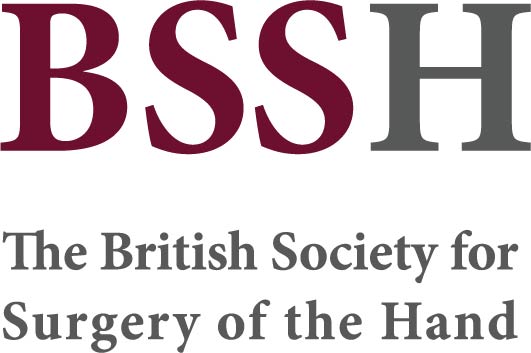 Module 6.7 Monteggia & Essex-Lopresti injuries
Objectives

To understand the classification of Monteggia fractures
To understand the treatment options and principles for Monteggia fractures
To understand the anatomy of the interosseous membrane and its relevance to Essex-Lopresti injuries
To understand the treatment options and principles for Essex-Lopresti injuries